Export Control Training			
			                2014
			   

Thomas Porro
Export Control Compliance Manager
Wannalancit 219 – x43207

(ver.  7-17-14)

http://www.uml.edu/Research/OIC/export-controls/default.aspx
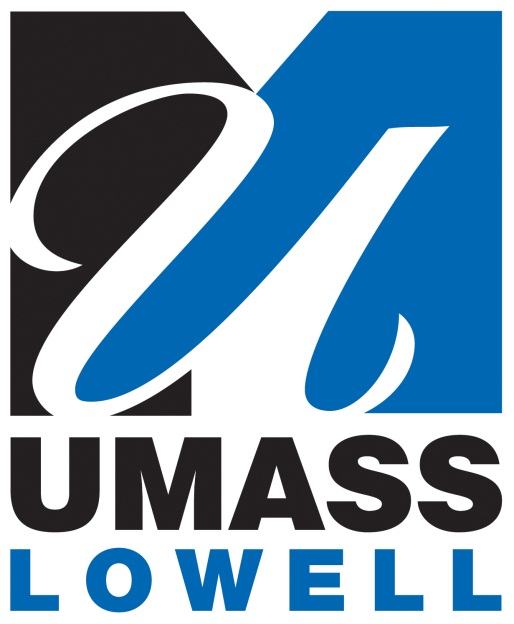 REASONS BEHIND U.S. EXPORT CONTROLS
Two main (umbrella) reasons:

		     National Security

Restrict exports of goods and technology which could lend a military advantage to our current/future adversaries.

 		      Foreign Policy

Promote change in or punish regimes deemed unfriendly to the U.S., or which operate contrary to U.S. ideals, and to fulfill treaty obligations.
THREE PRIMARY SETS OF EXPORT CONTROLS
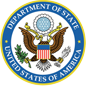 ITAR – International Traffic in Arms Regulations
	        State Department – Military Items

	     EAR – Export Administration Regulations
                                            Commerce Department – “Dual-use” items, plus low-level military items

	     OFAC – Office of Foreign Assets Control
                       Treasury Department – Embargoes, individual sanctions




Various other agencies (DoE, NRC, FDA, EPA, USDA, etc.) maintain controls on items subject to their specific jurisdictions.

Controls include lists of regulated items, plus “catch-all” controls on certain prohibited end uses (nuclear, missile, chemical/biological weapons) and end users (both entities & individuals).
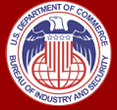 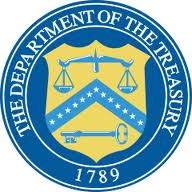 ITAR - U.S. Munitions List (USML)

21 categories (e.g., Firearms, Spacecraft)
Largely all encompassing
 World-wide licensing requirement
“See-through” rule*
Can pick up items and data which are not specifically listed if they are “specially designed for ” or “directly related to” a controlled item
Even access to a USML item can be an issue

EAR – Commerce Control List (CCL)

10 broad categories (e.g., Computers, Lasers)
Largely performance driven (precise technical specifications) 
Licensing requirements are mostly country based
Can usually allow anyone to “use” a CCL controlled item*
SO, WHAT IS AN EXPORT?
Two main categories of exports:

The physical movement of a commodity from the U.S., via either shipment or carrying abroad.

The transfer of technology to a foreign national, even within the United States (called a “deemed export”).
SO, WHAT IS AN EXPORT?(continued)
The ITAR term for deemed export is “defense service”, which is:

The furnishing of any controlled technical data to foreign persons.

The furnishing of assistance to foreign persons related to defense articles.

Military training or advice of any kind.
SO, WHAT IS NOT AN EXPORT?
“Public Domain” information is exempt                           from export controls.  This includes:

Information “released by instruction in catalog courses”. (EAR)
“Information concerning general scientific, mathematical, or engineering principles commonly taught in schools, colleges, and universities”. (ITAR)
“Basic marketing information on function or purpose or general system descriptions of defense articles”. (ITAR)
SO, WHAT IS NOT AN EXPORT? (continued)
Public Domain information also includes “fundamental research”, which is:

Basic and applied research in science and engineering at accredited institutions of higher learning in the U.S. where the resulting information is ordinarily published and shared broadly in the scientific community (i.e., no publication or personnel restrictions in the grant).

Normally would include “6.1” & “6.2” DoD funded research, and NASA research at a TRL < 5.
EXPORT SCREENING
ORA reviews all grants received for possible indicators of deemed export concerns.  They attempt to get the fundamental research designation in writing from the sponsor, and work to remove any problematic terms or clauses from research contracts.  ORA consults with OIC if there are any questions. (UMass is a fundamental research university system.)

All physical exports (including mail) require review and approval by OIC prior to shipment.

All international travel is now required to be reviewed and approved by OIC prior to being submitted to Procurement (and PRIOR to the departure of the traveler).  UML laptops and smartphones also must be certified by OIC annually to be taken overseas.
EXPORT SCREENING(continued)
Foreign Hires / Visitors – All new international hires and visitors should be reviewed and approved by OIC prior to being offered a position or an invitation.  (This includes visitors coming to UML on their own visa.)

Principal Investigators / Direct Supervisors / Hosts are primarily responsible for determining whether deemed export restrictions apply, with OIC available to assist. 

ISSO must certify to the U.S. Government that there are no deemed export issues when submitting visa sponsorships.
OTHER RECENT ITEMS OF CONCERN
There are thousands of sanctioned entities and individuals in dozens of countries around the world, including North America.  Additions are being made to the lists on a regular basis (e.g., new Russian sanctions).  Any interaction with a sanctioned person / entity could cause issues for the University.

There are courses of study / classes which are restricted for students from Iran (nuclear science, nuclear engineering, high-level physics).

As UML expands its contacts and interactions with industry (e.g., UMII), we must be aware that this can affect the way research can be conducted.

When foreign national students are placed into jobs in the field (co-ops, internships, industrial experiences, etc.), export controls must be considered and addressed.

Export Control Reform*, originally intended to simplify the U.S. export control system, has instead had the opposite affect, including adding new concerns for universities.
INTELLECTUAL PROPERTY
In addition to the legal risks associated with the prohibited disclosure of export controlled information/materials, we must also protect against the theft of intellectual property from UML.

Visitors to UML, whether as collaborators, or on a simple tour, can pose a security risk to our intellectual property and competitive edge.  

UML faculty are routinely approached for collaborations or sponsorships.  Some are legitimate, many are not. 

The theft can begin as what seems as a benign conversation, which then develops into the elicitation of sensitive information.

The theft can also be of physical/visual information (lab set-up, novel materials, electronic data, written notes).
ENFORCEMENT
There are thousands of federal agents assigned to investigate possible violations of the export laws, from multiple agencies (Commerce, FBI, Homeland Security, military investigative agencies, etc.)





This is a result of changes in enforcement priorities, coupled with multiple Congressional (GAO) reports.
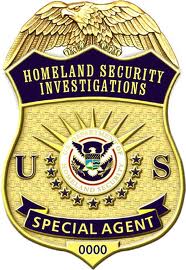 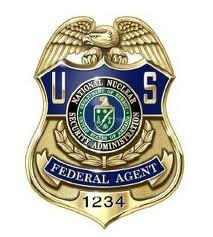 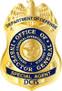 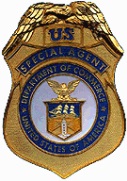 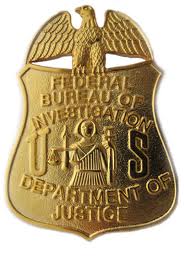 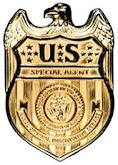 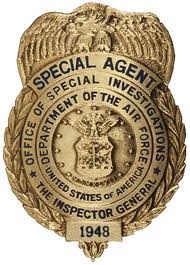 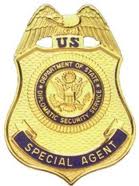 PENALTIES
Criminal and civil penalties apply to violations of the export control laws and regulations.

How much?  Depending upon the violation, up to:

$1,000,000 per violation
20 years imprisonment (“knowing & willful” violations)
Denial of all export privileges
Debarment from government contracts

Fines and denials can be imposed for even “unknowing” violations, and can apply to both the individuals and the University.

There are many people serving extended prison sentences for both physical export & tech. transfer violations, and the U.S. government regularly hands out 6, 7, and even 8 & 9 digit fines for export related violations.
CONCLUSION
Export control laws are far-reaching and complex.

They can affect activities not readily identified as “exports”, or involving what do not appear to be sensitive goods or technology.

However, penalties for violations, even “accidental”, can be severe!

Threats also include loss of IP / personal data.

So, when in doubt, contact OIC.  We are here to help!